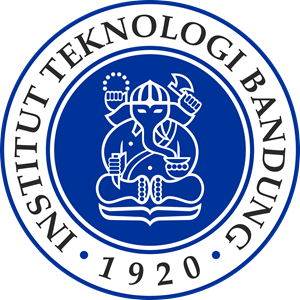 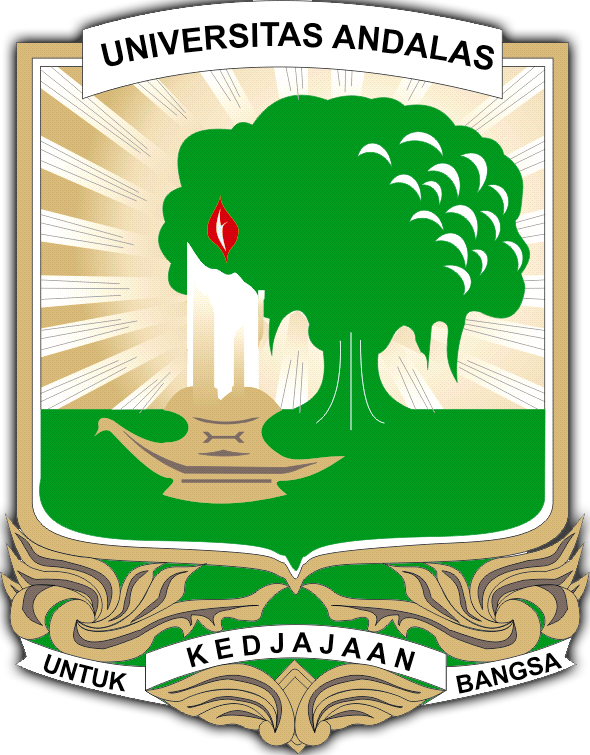 Writing for Academic Journals
Services Computing Research Group
School of Electrical Engineering and Informatics
Institut Teknologi Bandung
Pelatihan Publikasi Karya Tulis Ilmiah Untuk Konferensi Internasional IEEE
Padang, November, 28-29 2017
[Speaker Notes: How do they feel when they think about this?  What Q’s would they have?  (Give 2 in groups??)]
Where Do I start?
TOPIC
What are you going to write about?
A study you have completed?
A Review of literature?
I don’t know…
[Speaker Notes: What is something simple that all electrical engineers know how to design?  Create a simple outline – 5-6 steps – describing it.]
RESEARCH – BACKGROUND
Read articles on a topic you are interested in.  
Look in the reference or recommended readings section of textbooks to find a topic.
When you find an article that includes information or a topic you want to work on – find the articles in ITS reference section.  Read them.
Article Format
As you read articles for your BACKGROUND, pay attention to the format.  
What are the main sections of the article?
What subtitles did the author use?
How is the information each section different?
[Speaker Notes: While there is one standard “skeleton” format for academic journals, the information in each section will be a little different depending on the field of study and the individual journal that it is published in.  Becoming familiar with the “special way” that it is done in your field or in the publication you hope to be published in will help you be a more successful author.]
What is Article Format?
Format is the basic “design” of the article.
It is the blueprint for writing the article.
[Speaker Notes: What is something that all electrical engineers know how to design?  Explain it in a simple outline.]
Review – Why Read other journal articles FIRST?
To find a specific research topic or question.
RETEST AN EXPERIMENT FORM ANOTHER ARTICLE IN A NEW SITUATION.
CREATE A NEW EXPERIMENT BY MODIFYING A PREVIOUS ONE.
CONNECT YOUR OWN IDEAS TO WORK THAT HAS ALREADY BEEN PUBLISHED.
To learn the journal format for the field/publication for your interests.
To take notes for the Literature Review section of your article.
Now, Do the research.
Then write the Article.
Main sections of Journal Articles
Abstract
Introduction
Concept  definition  theory  method (construct theory) 
Research Problems -> Research Motivation
Methods and Materials
Results
Conclusions
Bibliography / References
Appendices (Appendix)
1.  Abstract
@150 words (check specific instructions for length – 120-200)
Give a summary of what you did, how you did it, and what your results were
Short, short, short – don’t include everything!
2.  Introduction
Description of the general context for your research
Become more specific  (inverted triangle model)
Review of Literature 
Tell why you need to do this study?  What motivated you to do it?
What problem exists that you want to solve?
State the research problem
Give a hypothesis (if needed)
Review of Literature
Include information from texts most closely related to your work
These should help you describe your motivation
Connect the individual works to each other and to your work
Show how the information in the other articles present a problem that you want to solve or study.
Work 1
Work 2
Work 3
Using Transitions in the Literature Review
Clearly explain:
Why are the texts mentioned important to your study?
How does each text connect to the other texts in the literature review?
Are any of the texts mentioned more important to your research than others?  Say so, and explain why.
3.  Methods and Materials
Explain how you conducted your research
BE EXPLICIT!
Give information that is detailed enough that another person could do exactly the same procedures that you did in exactly  the same way
Many, many, many details
What materials did you use?
How did you collect data?
Organize information by Chronological (Time) Order 
what did you do first? 
Then what?
Development of the design  Data Analysis
Possible information for methods section
Instrumentation
Data collection
Sampling
Experimental procedures (step by step)
Materials used (include everything!) (Tell what size, how much, etc.)
Statistical analyses used (DO NOT include the results of the analyses here – only what you used – e.g. name of computer program, type of analysis run)
4.  Results and discussion
Explain the results of the data analysis – don’t include calculations, only results
Use tables or graphs to summarize information
Discuss / Describe the results
Why are the results important?
What does the data tell us that we need to remember/know?
Using Tables
Use specific, descriptive titles
Give source of content
Use row / column names
Don’t put too much data in one table
Use a good format( spacing, number size, not crowded, easy to read)
Use the same format for all tables in the article
Put tables as close to the reference in the text as possible (top or bottom of same page or on the previous / following page)
Limit to one page (longer tables should go in the appendices)
Discussion
Tell why the results are important or significant
Talk about the hypothesis in relationship to the results (if you had a hypothesis)
Discuss the experimental design
Identify possible sources of errors
Give the results of other researchers (compare with your own results)
Describe the limitations of your study (what didn’t your study do)
Suggest Further Research
5.  Conclusions
Restate the research problem
Give a “big picture” view of the results
DON’T REPEAT WHAT YOU WROTE IN THE RESULTS OR DISCUSSION SECTIONS
Preparation to write a conclusion
List all of your results in order from least to most important.
Connect the results to the research problem and the larger context of the research.
How is each result significant in your field / project?
Think of any other possible ways to interpret your results and explain why those interpretations are wrong.
This shows your reader that you have considered other possible reasons for the results.  It proves you are not “Jumping to conclusions”.
5A. ACKNOWLEDGEMENTS
Thank the university or company that funded you
Thank any person who aided in your research
Thank anyone who helped you write the report
6.  Bibliography / REferences
Bibliography – a list of all works consulted or read for the project, but not all of the works are cited in the text of the article.  
References (Works Cited) – a list of the texts that are cited in the article.
Citations and Bibliographies
Any time you use words or information that comes from a different written source, you must cite (name) who wrote it and where it was written (published)

Different formats: apa, mla, university of Chicago
Follow the same format as in other articles in the journal (or syllabus)
Read instructions carefully (they will often tell you what format to use)
Ask, don’t guess
7.  Appendices
Use for larger material that does not fit well into the text of the article
Long charts or tables
Pictures (step by step procedural pictures)
diagrams
Other Important Information
Remember to keep your audience in mind 
Explanations, language, terminology used
Outline each section of the article on paper before writing it
This will help you remember to add transitions, keep your ideas organized, and help you to remember everything you need to include
Limit Quotations (in number and length)
Longer quotations used in qualitative research (humanities and social sciences), not quantitative (sciences)
Follow limits on Length
Word/page limits and minimums should be met 
Check if limits include bibliography and appendices
Publishing:Find a home for your article
Research the different journals in your field of study
Academicjournals.org
Journalseek.net
Sciencedirect.com
What area of the field do they specialize in?
Scan through one or two issues.  Are the topics of the articles similar to your article’s topic?
Read the Journal’s “description”.  Does this description include information similar to what is in your journal article?
Follow the Journal’s Instructions for Authors
Thank you for your time!ANY QUESTIONS?
Services Computing Research Group
School of Electrical Engineering and Informatics
Institut Teknologi Bandung
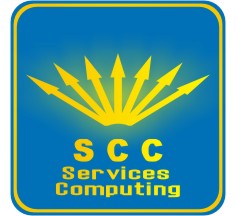